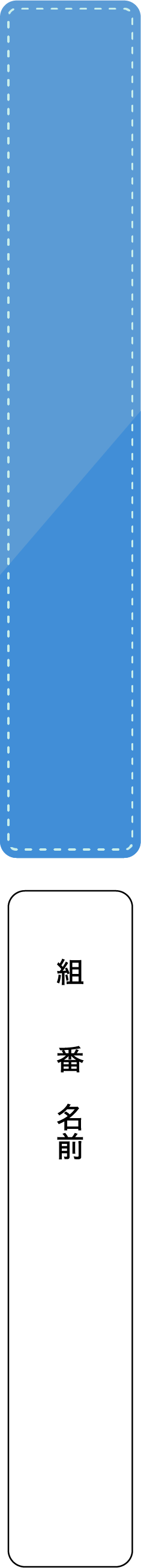 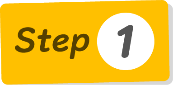 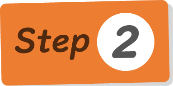 ２年　黄金の扇風機／サハラ砂漠の茶会
黄金の扇風機
主張
「黄金の扇風機」「サハラ砂漠の茶会」それぞれの筆者の意見とその根拠となる体験をまとめた図を完成させよう。
あなたはどちらの意見に共感しますか。その理由を自分の体験を踏まえて書こう。
美に対する見方
何に美しさを感じるかは文化や地域によってさまざまで、その感覚は時代や何かのきっかけで変わるものである。
体験
サハラ砂漠の茶会
主張
美に対する見方
国境や民族、宗教や思想を超えて、人間は同じように美しいと感じる感覚を持っている。
体験